МОУ «Лицей №1»
Опыты
 с картошкой
Выполнила Фатеева А
 ученица 7 класса Б
Учитель физики 
Руднева Елена Николаевна
Тула
Опыт № 1
Цель работы.
Обнаружить наличие 
Архимедовой силы.
Оборудование.
Резиновый шнур, картофелина, сосуд с водой (рис. 1), линейка.
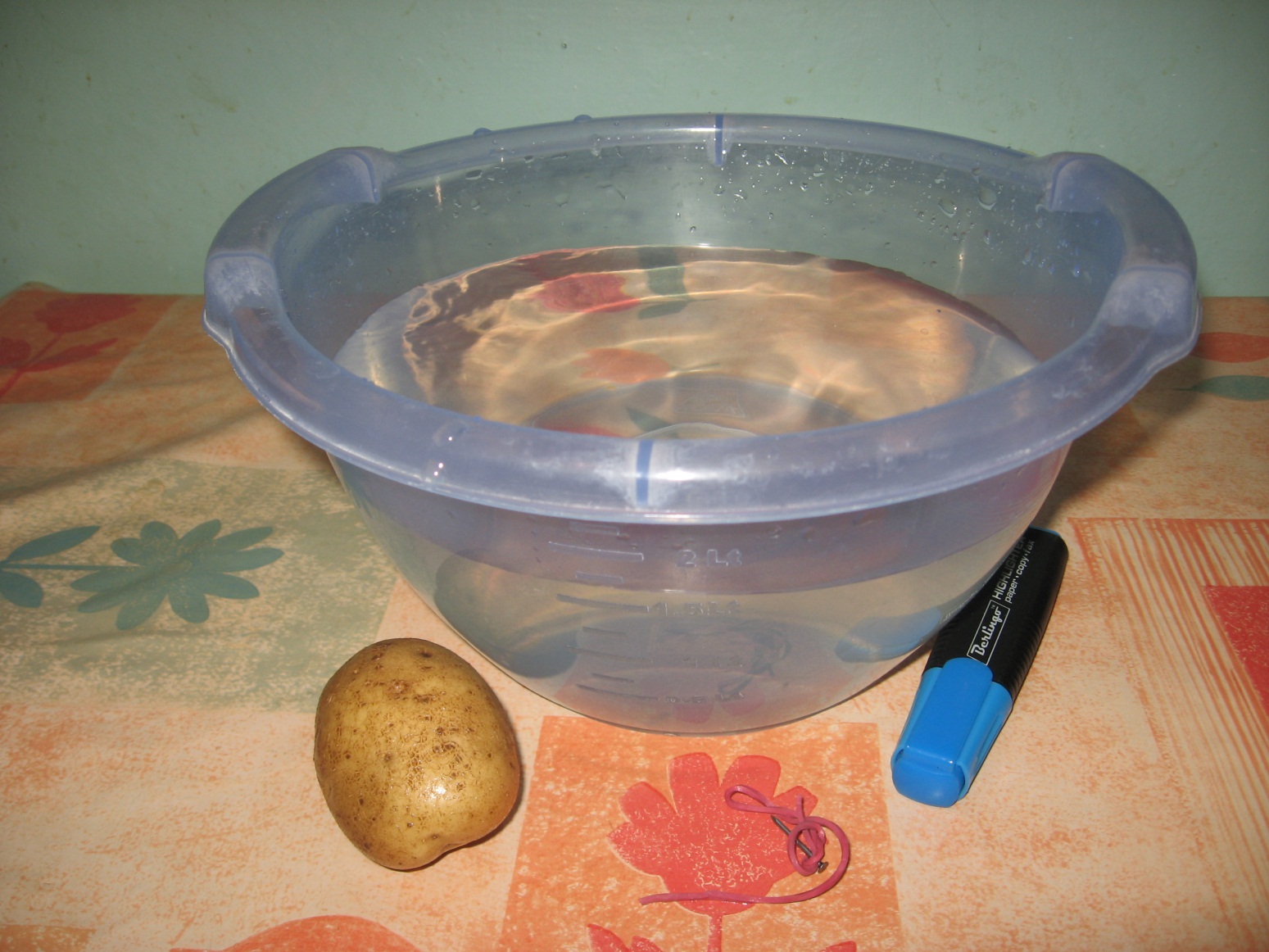 рис. 1
Ход работы.
Подвесим картофелину на резиновый шнур. Поднимем в воздухе (рис. 2) и с помощью линейки отмерим до специальной отметки длину шнура (28,5 см).
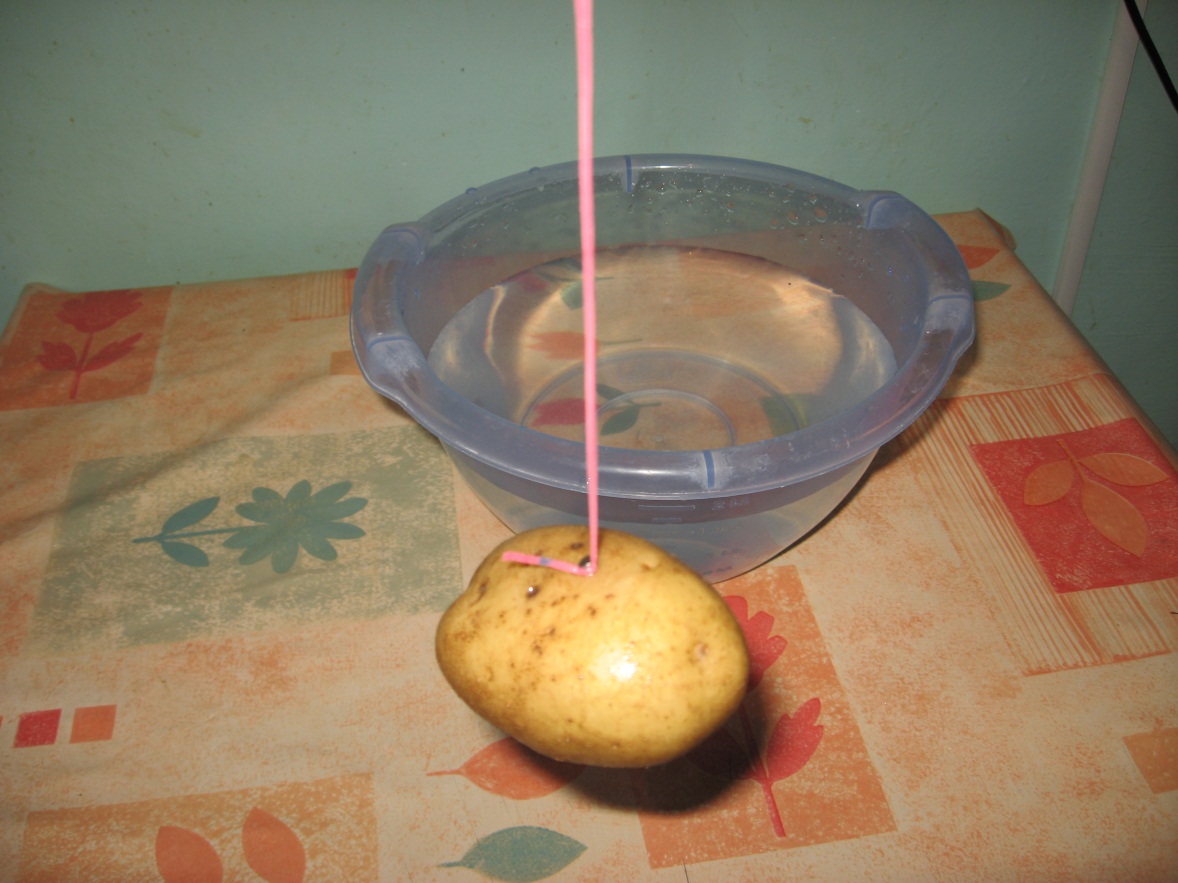 рис. 2
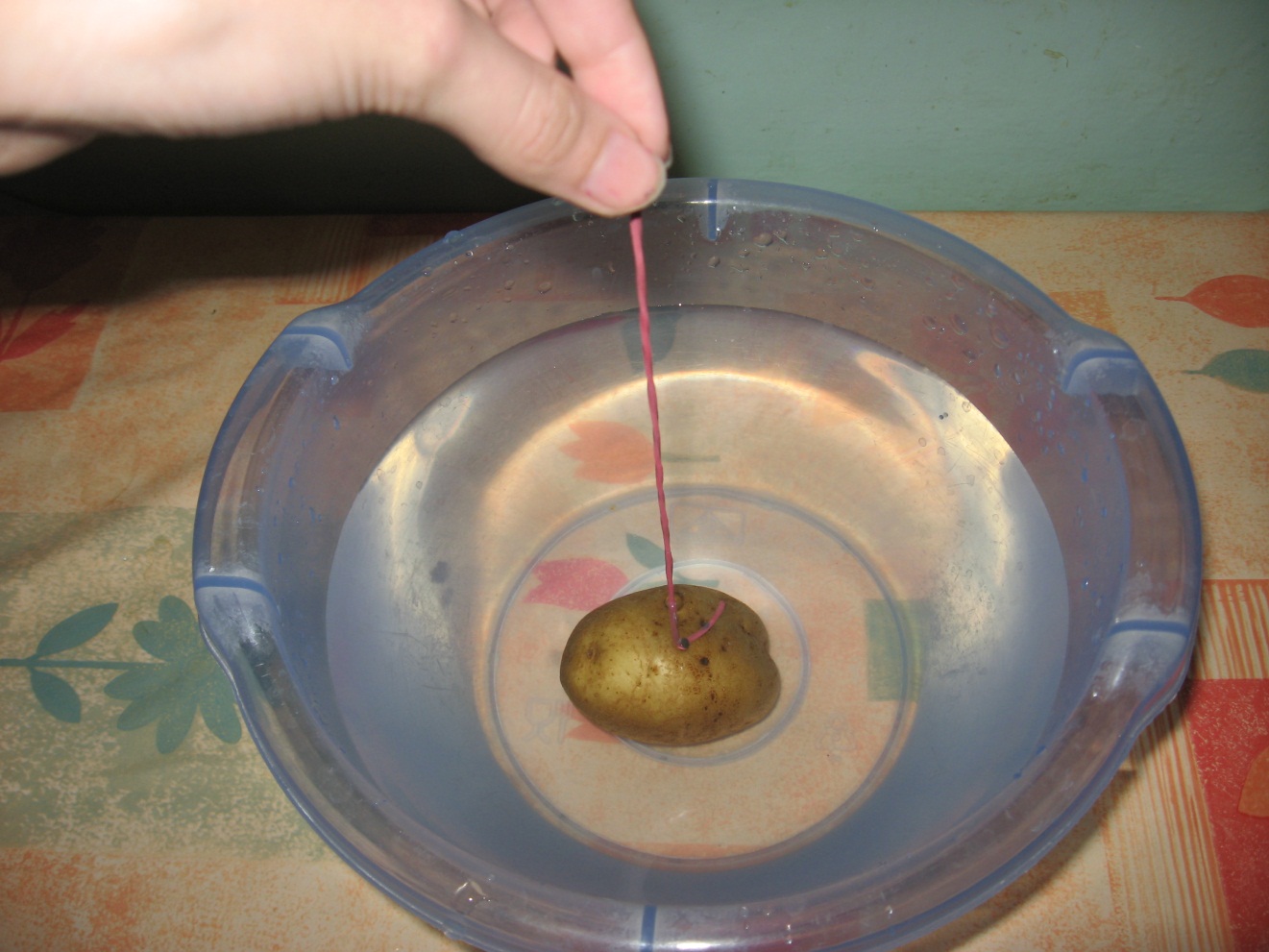 2. Опустим картофелину в воду      (рис. 3) и измерим длину шнура до отметки (14,5 см).
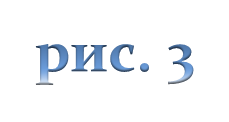 Вывод.
Резиновый шнур при одинаковой силе тяжести по разному натягивается в воде и в воздухе, значит вес тела разный. Так как в воде картофелина  весит меньше, на нее действует еще одна сила, противоположная силе тяжести. Это сила Архимеда.
Опыт № 2
Цель работы.
Определить выталкивающую силу, действующую на картофелину, полностью погруженную в воду.
Оборудование.
Картофелина и мерная кружка (рис. 2).
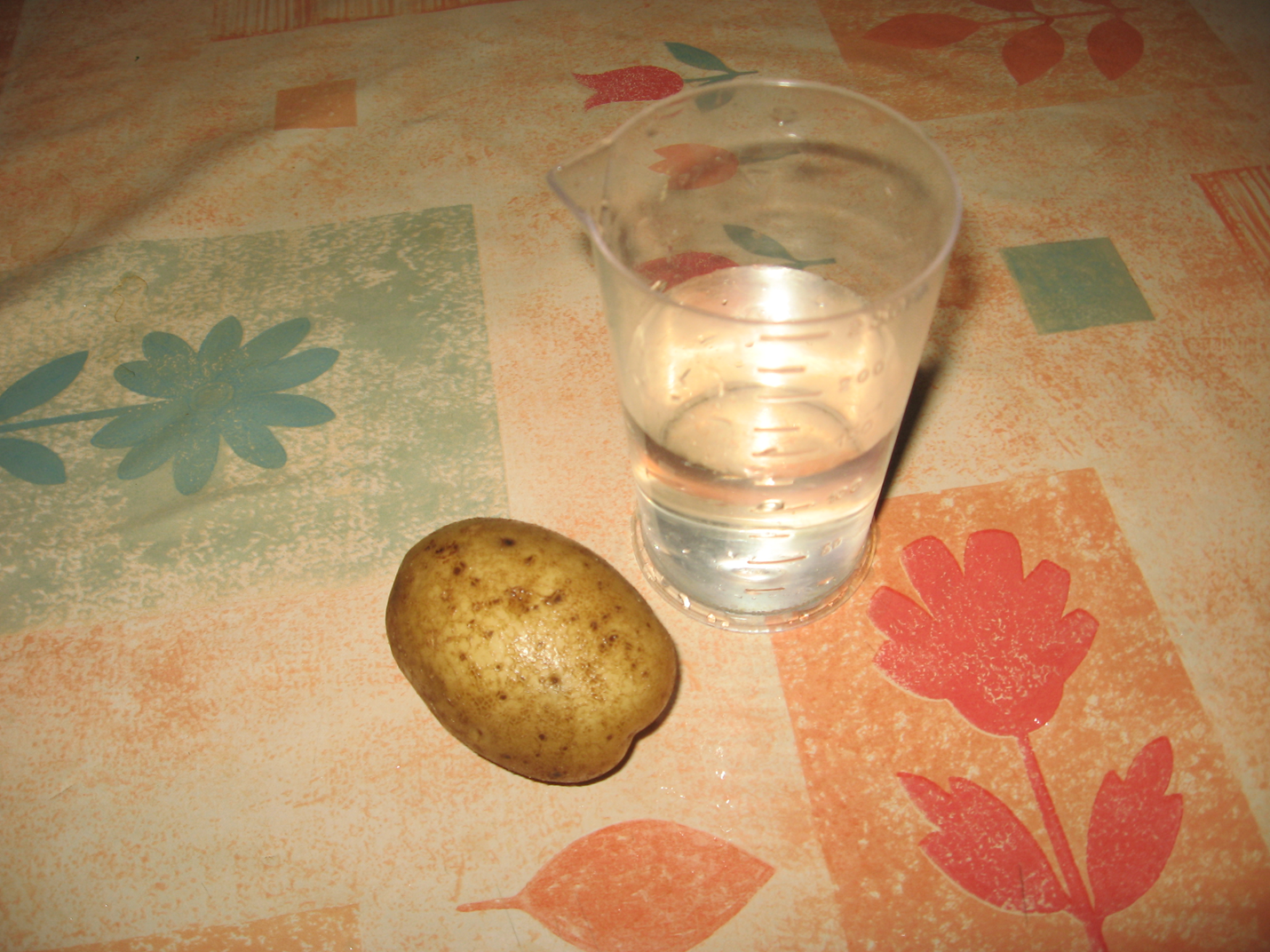 рис. 4
Ход работы.
1. Vц. д.= 25 мл
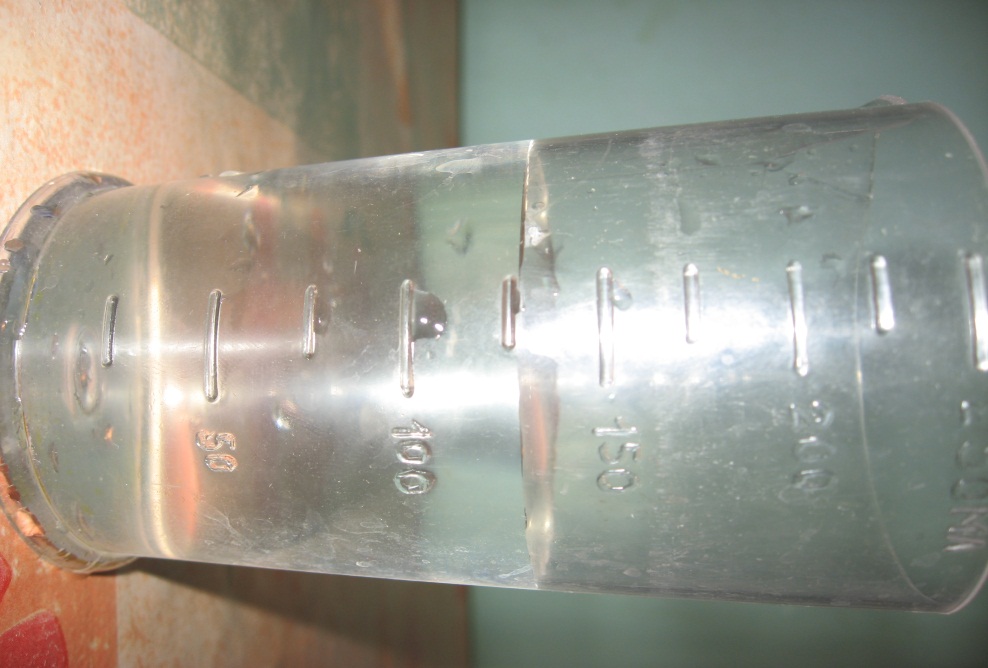 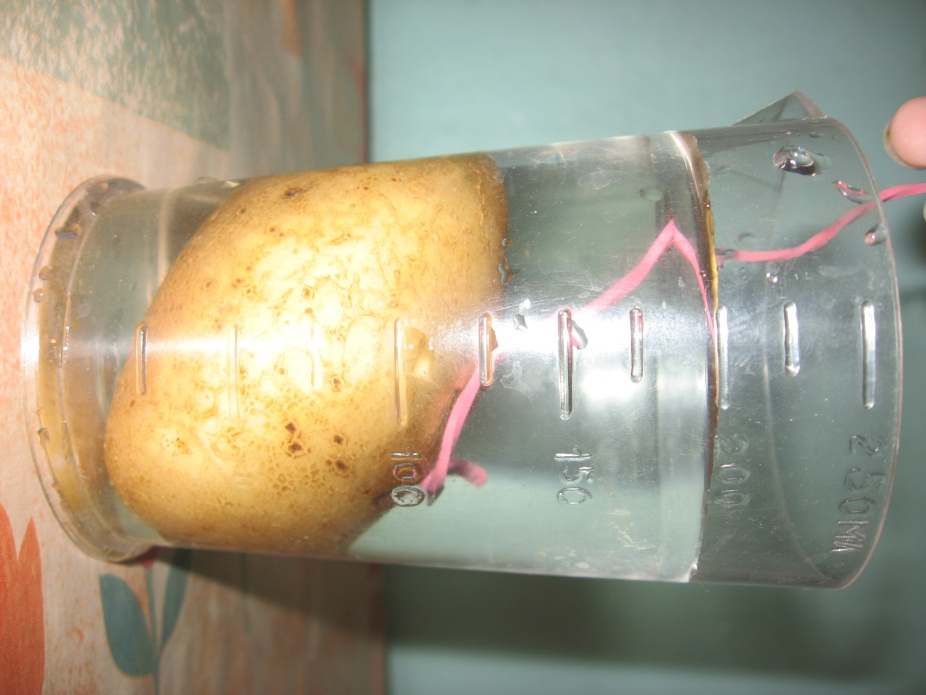 2.Vн= 125 мл    ___(рис. 5) 
Vк= 200 мл (рис. 6)
Vт= 75мл
FА = g ρЖ VТ
рис. 6
рис. 5
Ответ: Архимедова сила равна 0,75 Н.
Опыт № 3
Цель работы.
Определить в какой воде и почему картофелина не будет тонуть.
Оборудование.
Сосуд с пресной, соленой и подсахаренной водой, картофелина.
Ход работы.
1. Опустим картофелину в пресную воду (рис. 7).
2. Опустим картофелину в соленую воду (рис. 8)
3. Опустим картофелину в воду с сахаром (рис. 9)
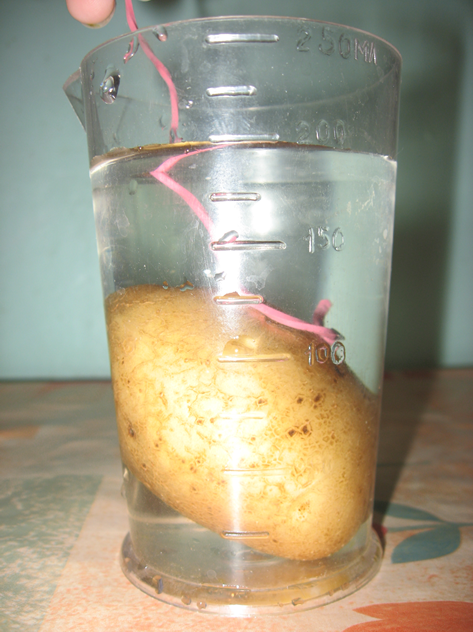 рис. 7
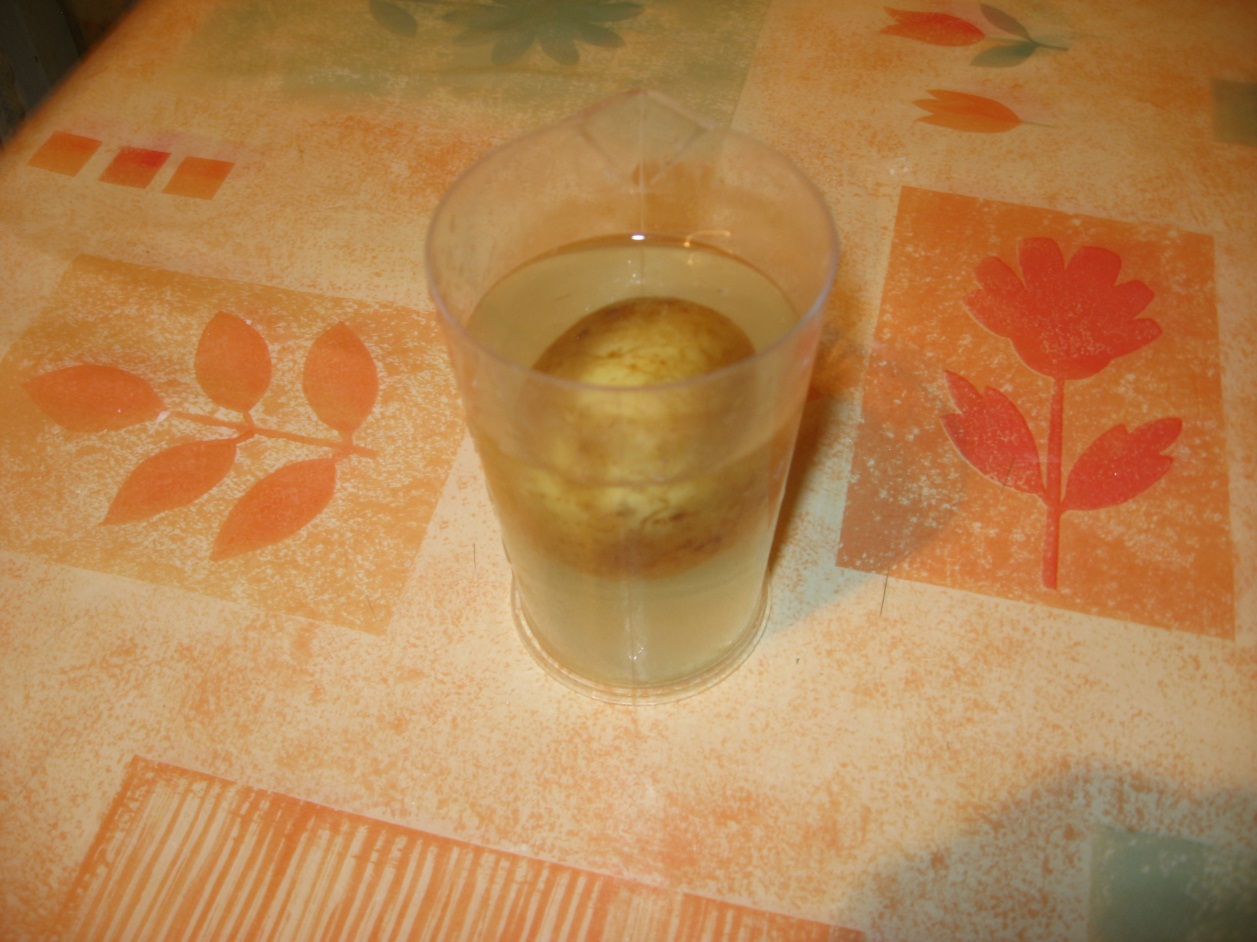 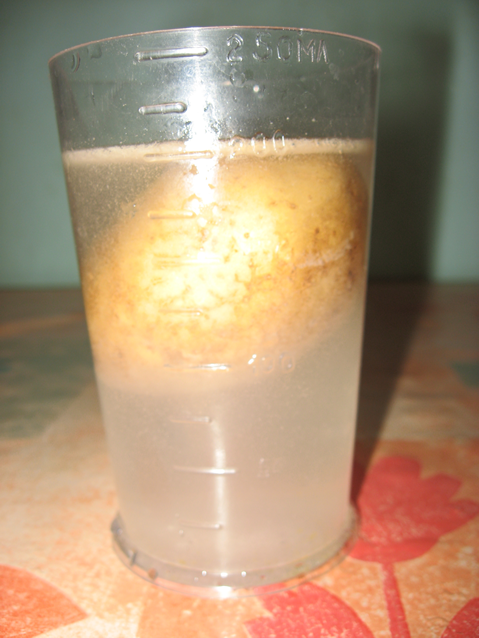 рис. 8
рис. 9
Вывод.
Если плотность жидкости, больше плотности тела, то тело всплывает. Чем меньше разница между плотностями жидкости и тела, тем большая часть тела погружена в жидкость.
Определение плотности картофелины.
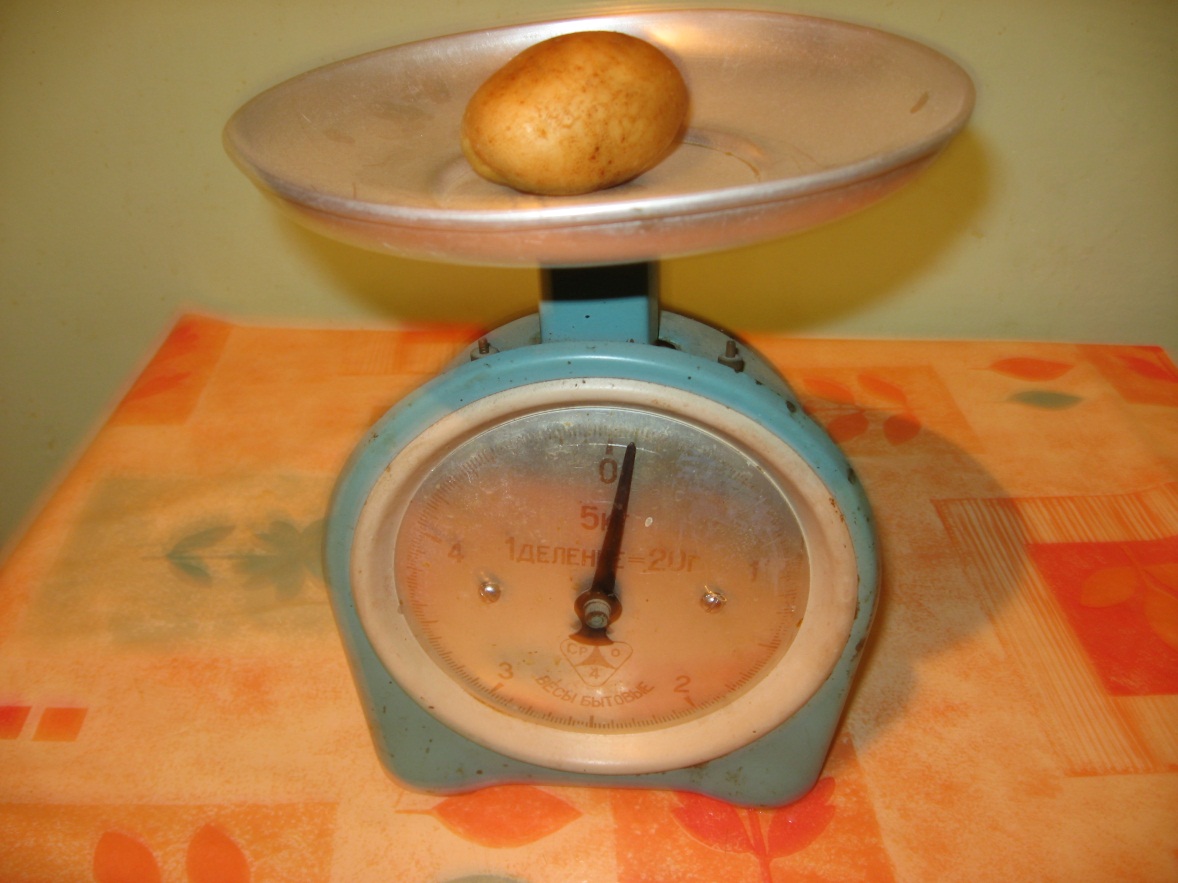 2. Найдем массу картофелины с помощью весов (рис. 10). m=95г
-
г
3. ρ = 1,27
3
см
рис. 10
конец